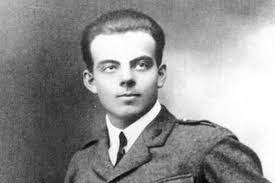 - Là nhà văn lớn người Pháp;
- Ông là phi công nên hầu hết các sáng tác lấy đề tài, cảm hứng từ hững chuyến bay và cuộc sống của người phi công;
- Ngòi bút đậm chất trữ tình, trong trẻo, giàu cảm hứng lãng mạn.
Ăng-toan đơ Xanh-tơ Ê-xu-pe-ri (1900 - 1944)
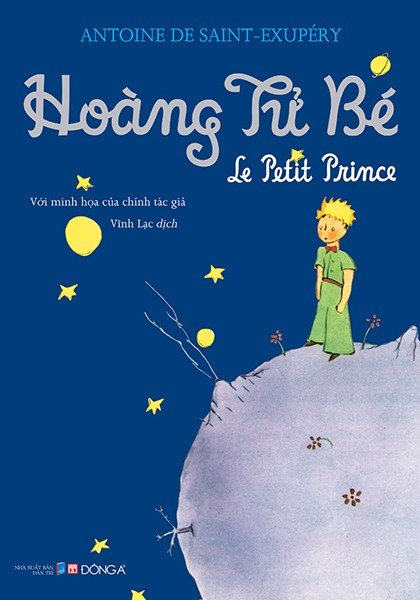 - Đoạn trích nằm trong tác phẩm Hoàng tử bé; sáng tác: 1941.
- Thể loại: truyện đồng thoại;
- Nhân vật chính: hoàng tử bé và con cáo;
- Ngôi kể: ngôi thứ ba.
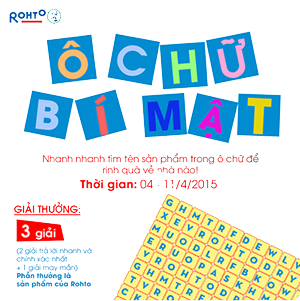 1
2
Cảm hóa
Cốt lõi
Mắt trần
3
Bố cục
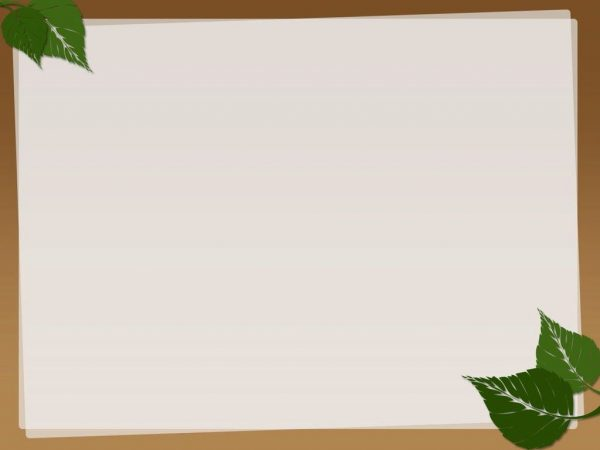 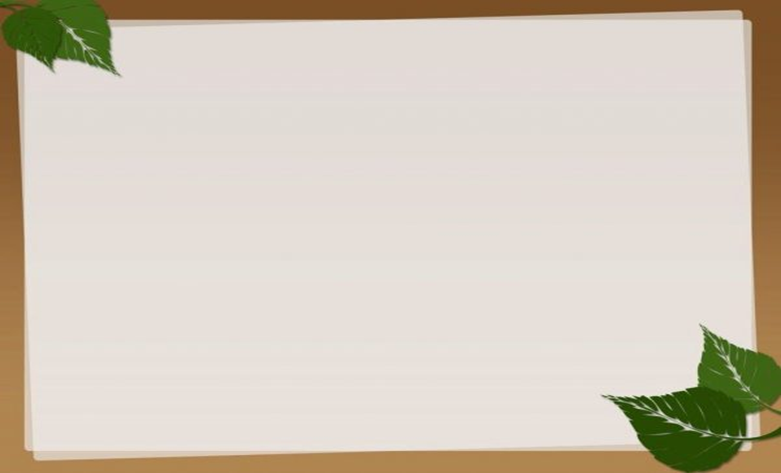 Phần 1: Từ đầu -> nhất trên đời: Cuộc gặp gỡ giữa Hoàng tử bé và con Cáo.
Phần 2: Còn lại: Cuộc chia tay giữa Hoàng tử bé và con Cáo
- Hoàn cảnh: 
+ Hoàng tử bé từ một hành tinh khác vừa đặt chân tới trái đất, thất vọng, đau khổ khi ngỡ rằng bông hồng của mình không phải duy nhất.
+ Con cáo thì đang bị săn đuổi, sợ hãi, chạy trốn con người…
HS hoạt động nhóm 4 (5p), trình bày, điều hành chia sẻ câu hỏi sau:
1. Hoàng tử bé đến từ đâu và gặp cáo trong hoàn cảnh nào? 
2. Tâm trạng cậu bé ra sao khi đặt chân đến Trái Đất? 
3. Con cáo đã trả lời thế nào khi hoàng tử bé đề nghị làm bạn và chơi với mình?
4. Em nhận thấy giữa hoàng tử bé và con cáo có điểm gì chung?
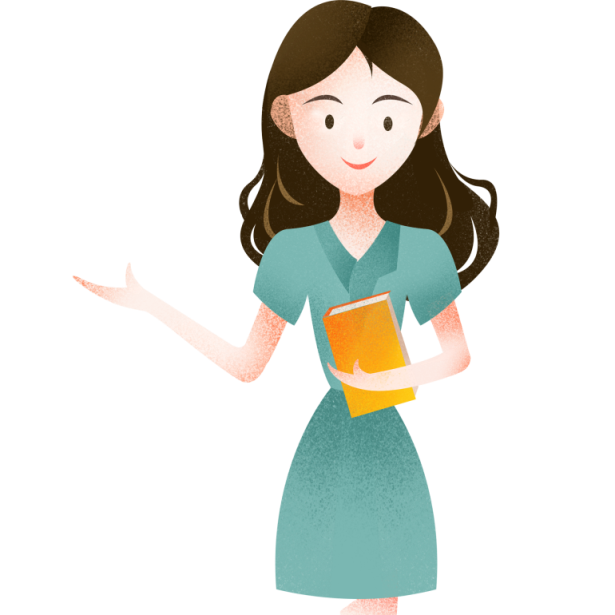 - “Cảm hoá” chính là kết bạn, là tạo dựng mối liên hệ gần gũi, gắn kết tình cảm để biết quan tâm, gắn kết và cần đến nhau.
- Cáo nhận thấy ở hoàng tử bé là sự ngây thơ, trong sáng, luôn hướng tới cái thiện
- Cáo đã nói cho hoàng tử về cách cảm hoá: cần phải kiên nhẫn  giúp họ có thể xích lại gần nhau hơn.
HS hoạt động nhóm 4 (5p), trình bày, điều hành chia sẻ câu hỏi sau:
H: Từ “cảm hoá” xuất hiện bao nhiêu lần trong đoạn trích? Qua lời giải thích của cáo, em hiểu cảm hóa nghĩa là gì? Điều gì ở hoàng tử bé khiến cáo muốn kết bạn?
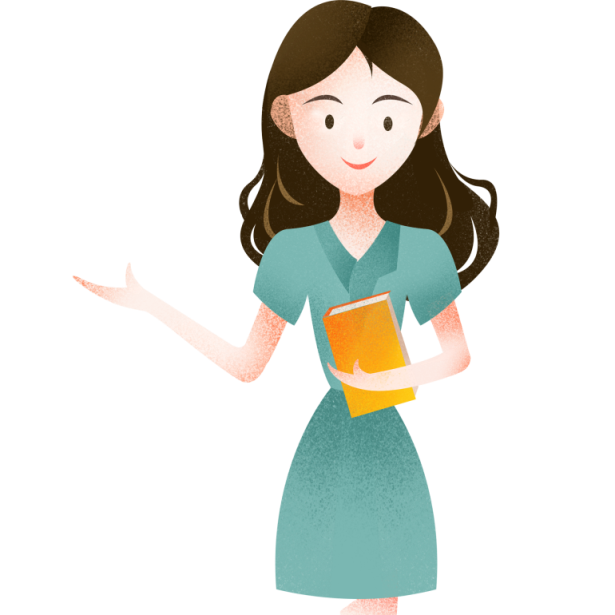 + Điều cốt lõi vô hình trong mắt trần;
+ chính thời gian mà mình bỏ ra cho bông hoa hồng của mình;
+ mình có trách nhiệm với bông hồng của mình.
H: Điều cốt lõi vô hình trong mắt trần có nghĩa là gì?
Câu nói: người ta chỉ thấy rõ với trái tim, Điều cốt lõi vô hình trong mắt trần – câu nói chứa đựng “bí mật” mà cáo dành cho hoàng tử mang ý nghĩa ẩn dụ và mang ý nghĩa triết lí. Con người cần biết nhìn nhận, đánh giá mọi thứ bằng tình yêu và sự tin tưởng, thấu hiểu. Chỉ khi nhìn bằng trái tim, con người mới nhận ra và biết trân trọng, gìn giữ những điều đẹp đẽ, quý giá... Đó cũng là bí mật của tình yêu làm nên sự kết nối giữa con người với con người, con người với vạn vật.
1. Nghệ thuật
- Kể kết hợp với miêu tả, biểu cảm
- Xây dựng hình tượng nhân vật phù hợp với tâm lí, suy nghĩ của trẻ thơ.
- Nghệ thuật nhân hoá đặc sắc.
2. Nội dung - ý nghĩa
- Truyện kể về hoàng tử bé và con cáo.
- Bài học về cách kết bạn cần kiên nhân và dành thời gian cho nhau; về cách nhìn nhận, đánh giá và trách nhiệm với bạn bè.
H: Để viết được đoạn văn ngắn, em hãy xác định những yêu cầu cần về nội dung, hình thức của phần viết ngắn như thế nào? Các bước cần tiến hành ra sao?
1. Yêu cầu
- Về nội dung: Miêu tả cảm xúc của nhân vật cáo sau khi từ biệt hoàng tử bé, thông qua trí tưởng tượng, học sinh sáng tạo tiếp văn bản.
- Đoạn văn giới hạn số câu: khoảng 5-7 câu
2. Các bước tiến hành
- Bước 1: Hình dung, tưởng tượng bối cảnh sự việc: Cáo nhớ hoàng tử bé.
- Bước 2: Miêu tả cảm xúc của cáo thông qua: ý nghĩ về mái tóc, bước chân của hoàng tử bé. Cảm nhận được sự gần gũi ấm áp.
- Bước 3: Viết
- Bước 4: Đọc và kiểm tra lại, chia sẻ.
Sau khi hoàng tử bé rời đi, tôi đã phải xa người bạn mà mình yêu quý. Tuy chỉ là trong chốc lát, nhưng tôi thực sự rất thích cậu ấy bởi hoàng tử bé là một người bạn tuyệt vời. Đầu tiên, như đã dự đoán trước, tôi cảm thấy rất buồn. Và dĩ nhiên, tiếp đó chính là nỗi nhớ. Thật ngạc nhiên khi chúng tôi chỉ vừa cách xa nhau. Nhưng cũng không phải ngạc nhiên quá, bởi cậu ấy là người đầu tiên đã cảm hóa tôi ở thế giới nhàm chán này. Hoàng tử bé ra đi, để lại cho tôi niềm yêu thích với cánh đồng vàng óng ngoài kia. Đó chính là kỉ niệm của tình bạn đẹp đẽ nhưng ngắn ngủi giữa chúng tôi. Tôi tin chắc rằng, vào một ngày nào đó trong tương lai, chúng tôi sẽ gặp lại nhau.
Bài tập: Nhập vai nhân vật hoàng tử bé để ghi lại “nhật kí” về cuộc gặp gỡ về người bạn mới- cáo, theo sơ đồ gợi ý.
b. Lần đầu gặp cáo,tôi cảm nhận về cáo
a. Trước khi gặp cáo, tâm trạng của tôi là
c. Cáo đã giải thích cho tôi, “cảm hóa” nghĩa là
Cuộc gặp gỡ với người bạn mới- cáo
g. Bí mật cáo tặng cho tôi là
e. Cáo đã giúp tôi nhận ra điều quan trọng ở bông hồng của mình và nhận thức về bản thân
d. Cáo nói rằng nếu tôi cảm hóa được cáo, cuộc đời cáo sẽ thay đổi